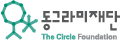 1주차
세상을 알아가는 과정
세상의 변화를 발견하고, 자신의 언어로 정의하는 시간
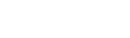 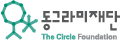 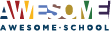 Copyright

본 자료는 동그라미재단의 지원으로 개발되었으며, 저작권과 일체의 사용권리는 “어썸스쿨”에 있습니다.
Creative Commons License의 "저작자표시-비영리-변경금지(CC BY-NC-ND)"에 따라 비영리 목적의 경우 사용 가능합니다.
http://creativecommons.org/licenses/by-nc-nd/4.0/
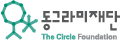 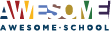 CONTENT
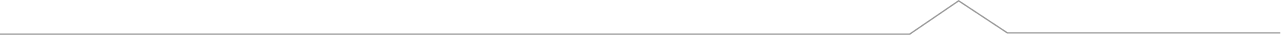 01. Check - In
02. 영상 시청
03. 마인드맵
04. 주제 선택
05. EVERNOTE 기록
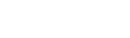 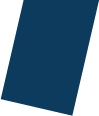 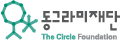 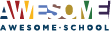 Check - In
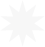 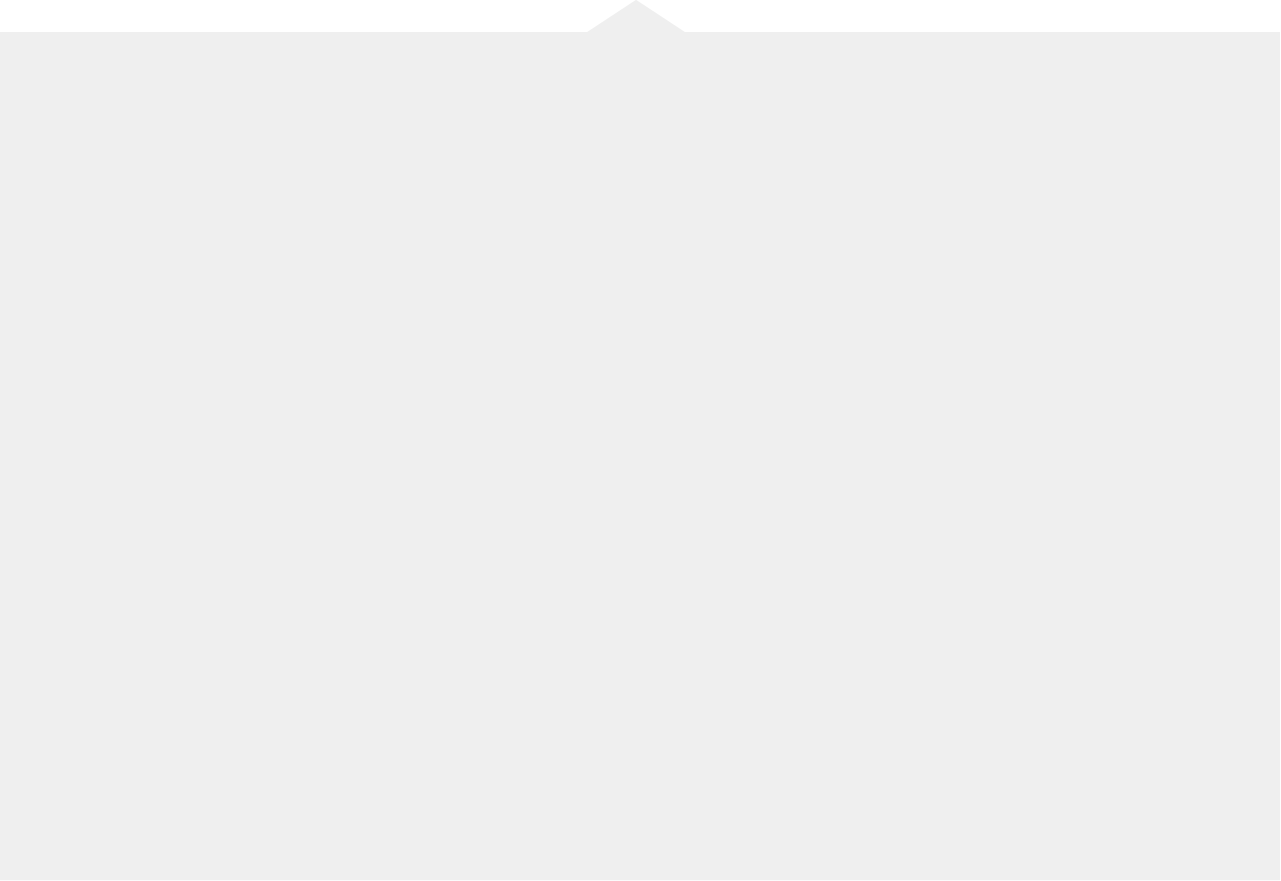 오늘 내 기분을 점수로 표현하면?
1   2   3   4   5   6   7   8   9   10
7점보다
높은 이유
ex
9점보다
낮은 이유
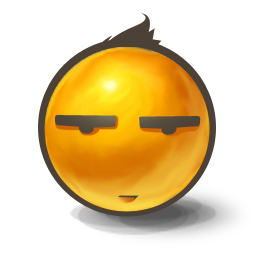 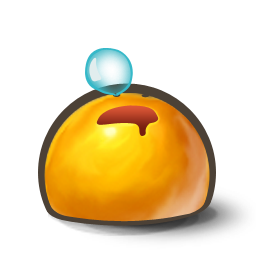 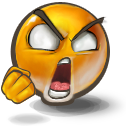 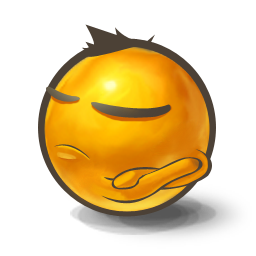 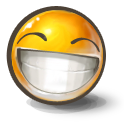 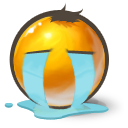 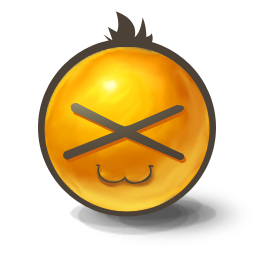 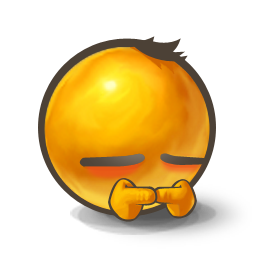 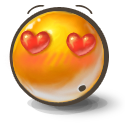 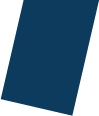 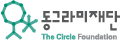 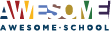 세상을 만들다
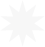 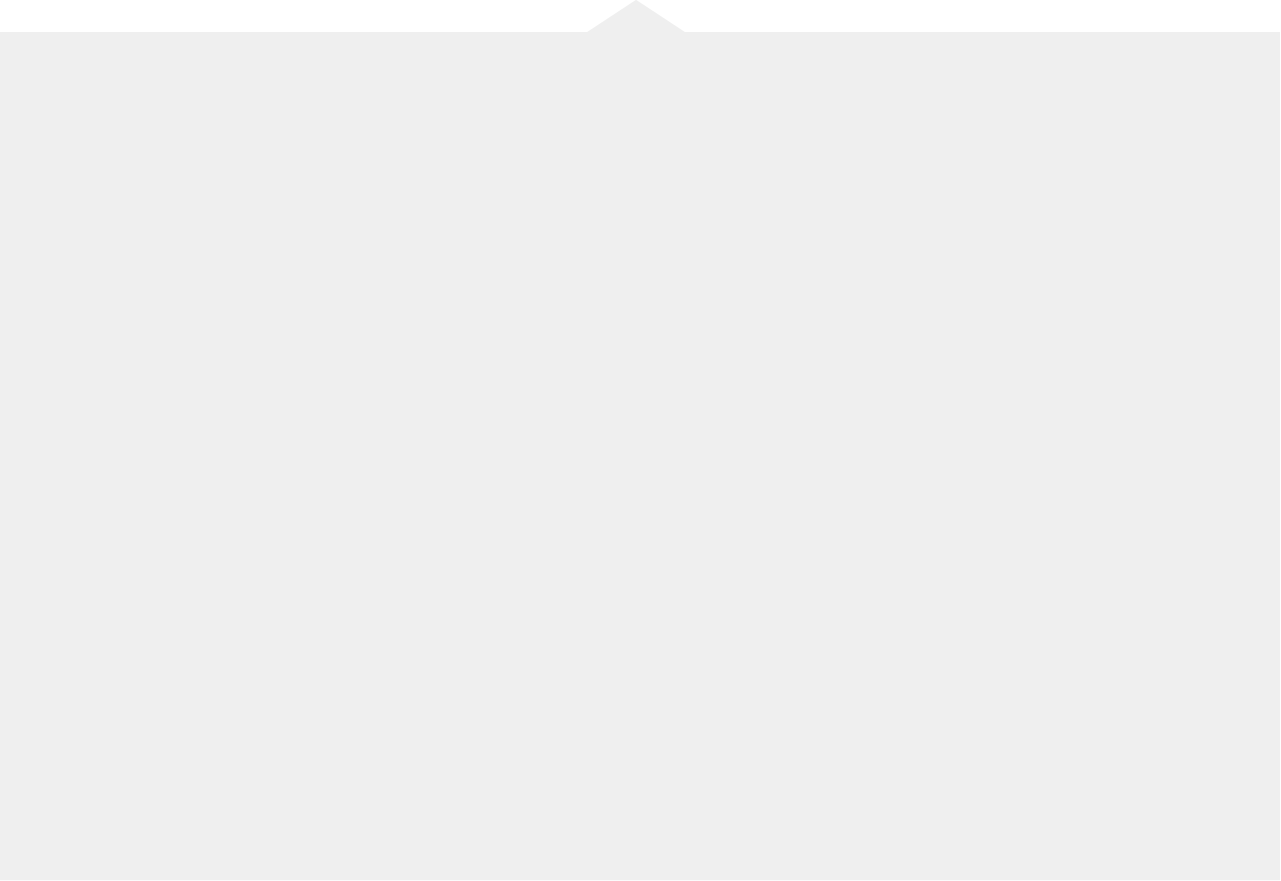 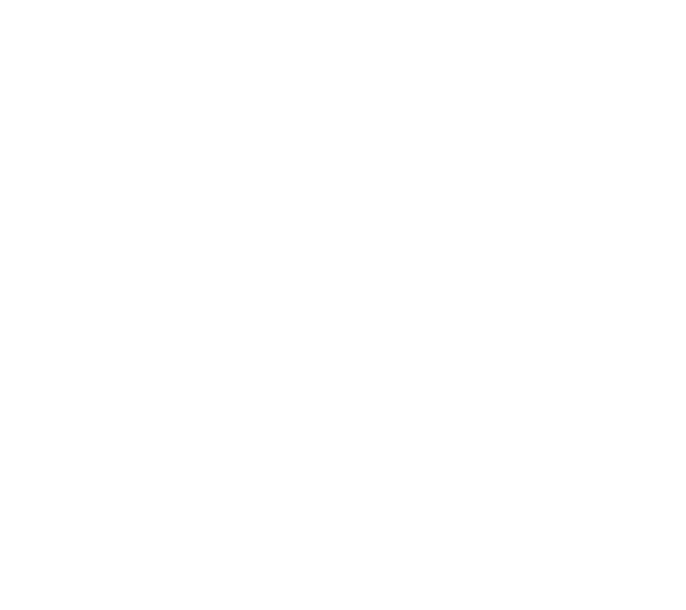 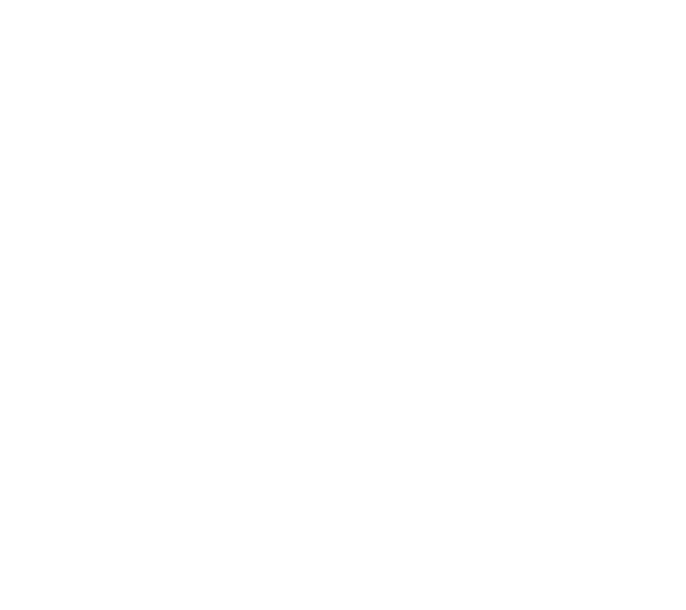 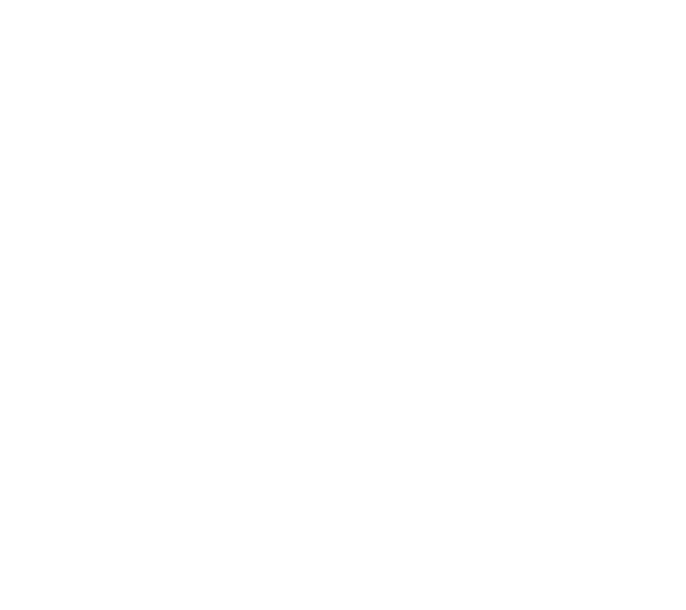 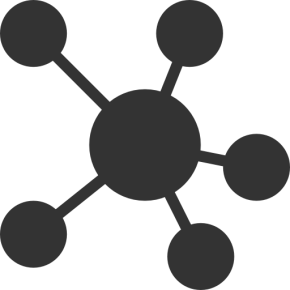 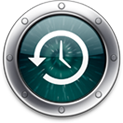 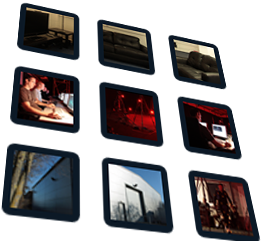 나의 세상 발견하기
나의 세상 정의하기
우리의 세상 공유하기
1주차

자신의 세상을 꺼내고
타인의 세상과 연결하는 활동
2-7주차

과거-현재-미래 변화의 
Why, How, What을 탐구
8주차

나의 세상을 우리의 세상으로 공유하고 확장하는 활동
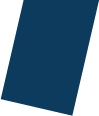 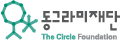 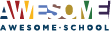 영상 시청
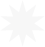 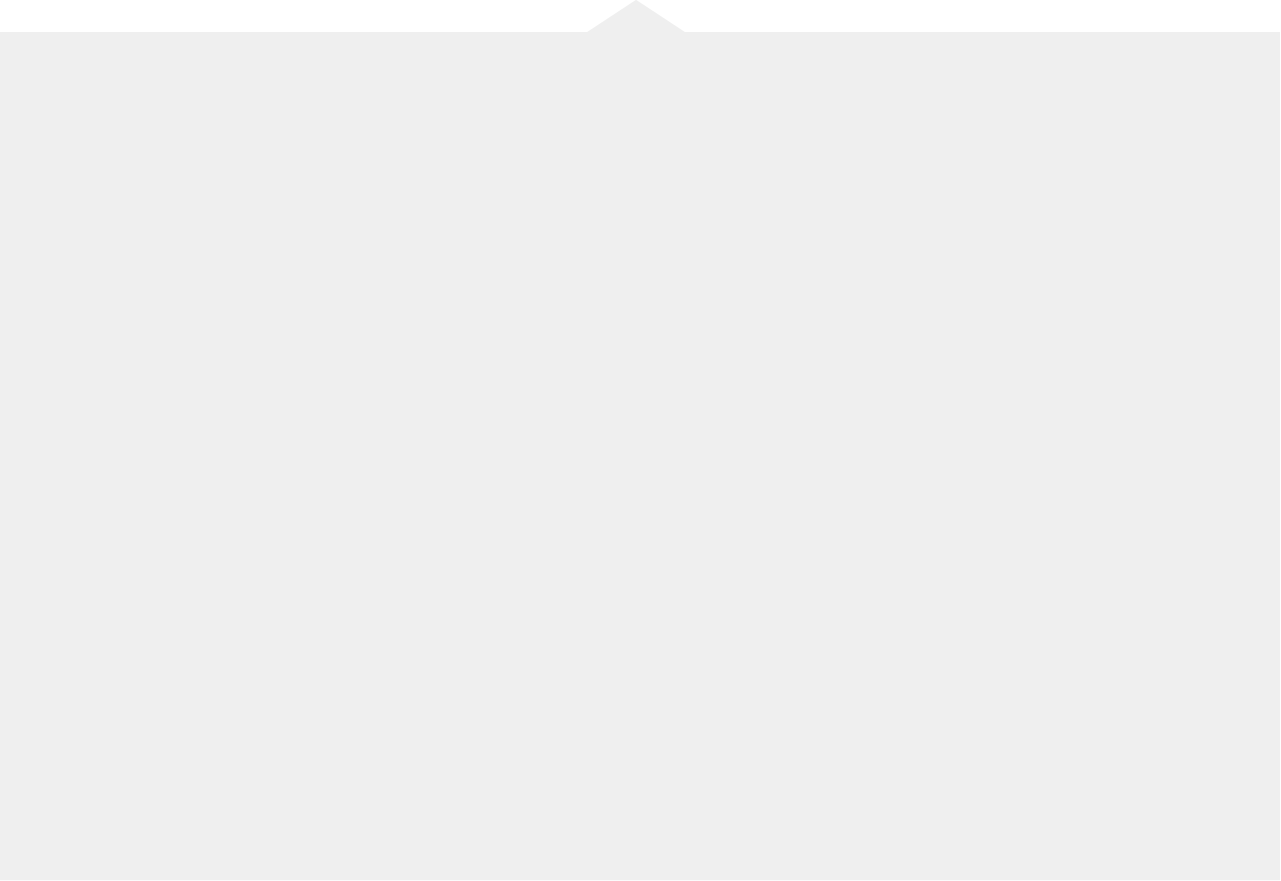 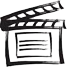 누군가 만들어 놓은 길
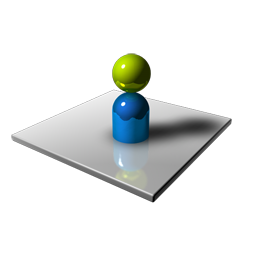 내가 만들어 가는 길
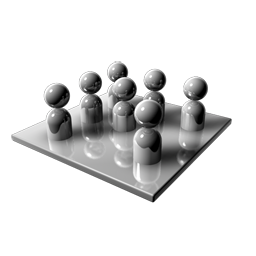 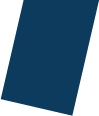 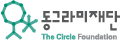 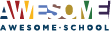 브레인 스토밍
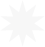 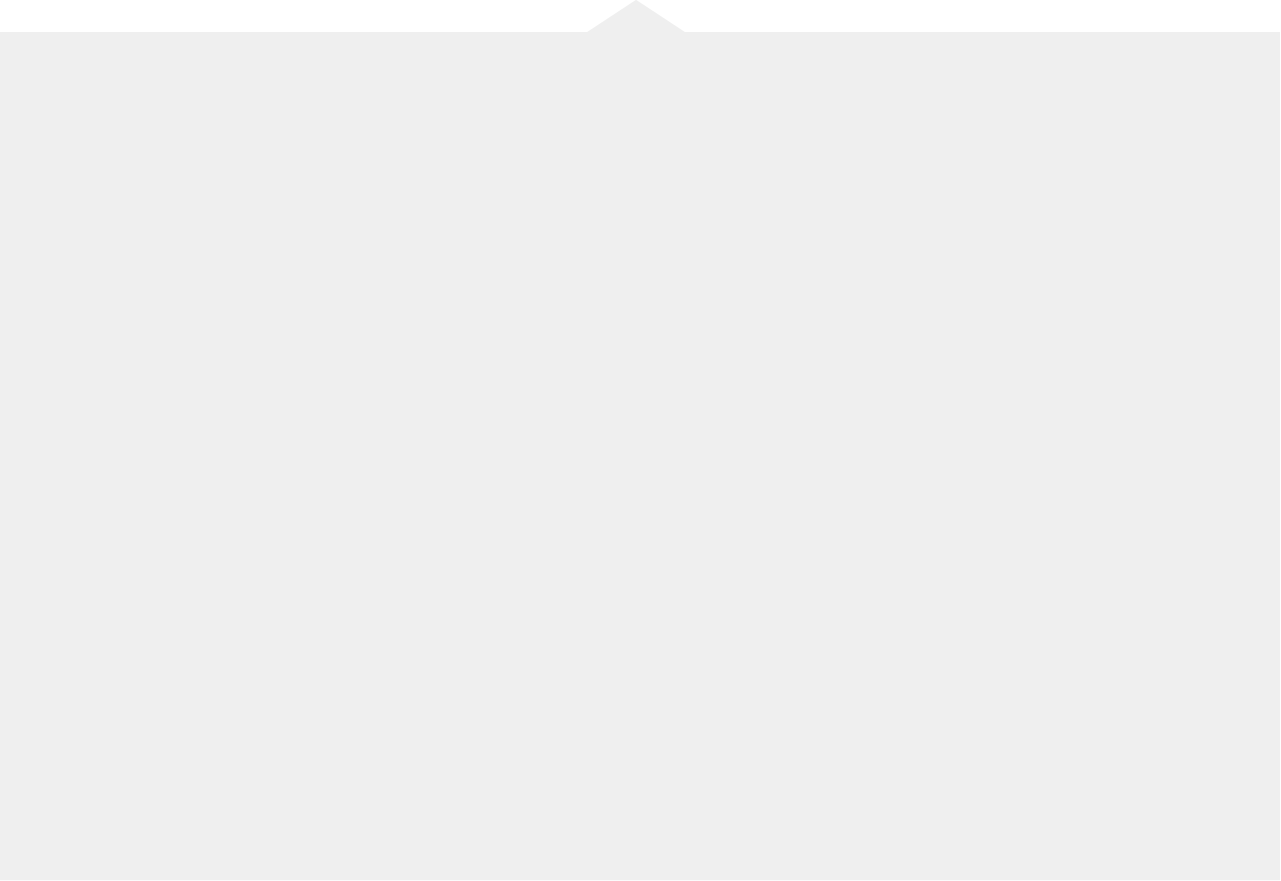 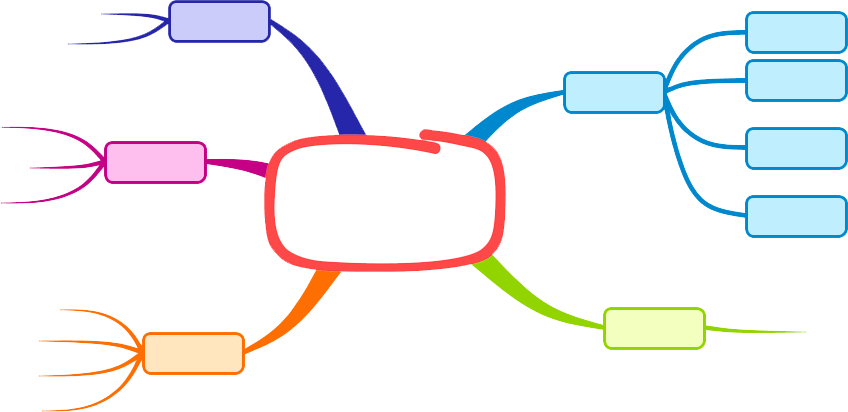 세상을 
구성하는 것
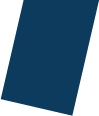 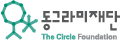 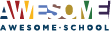 브레인 스토밍
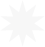 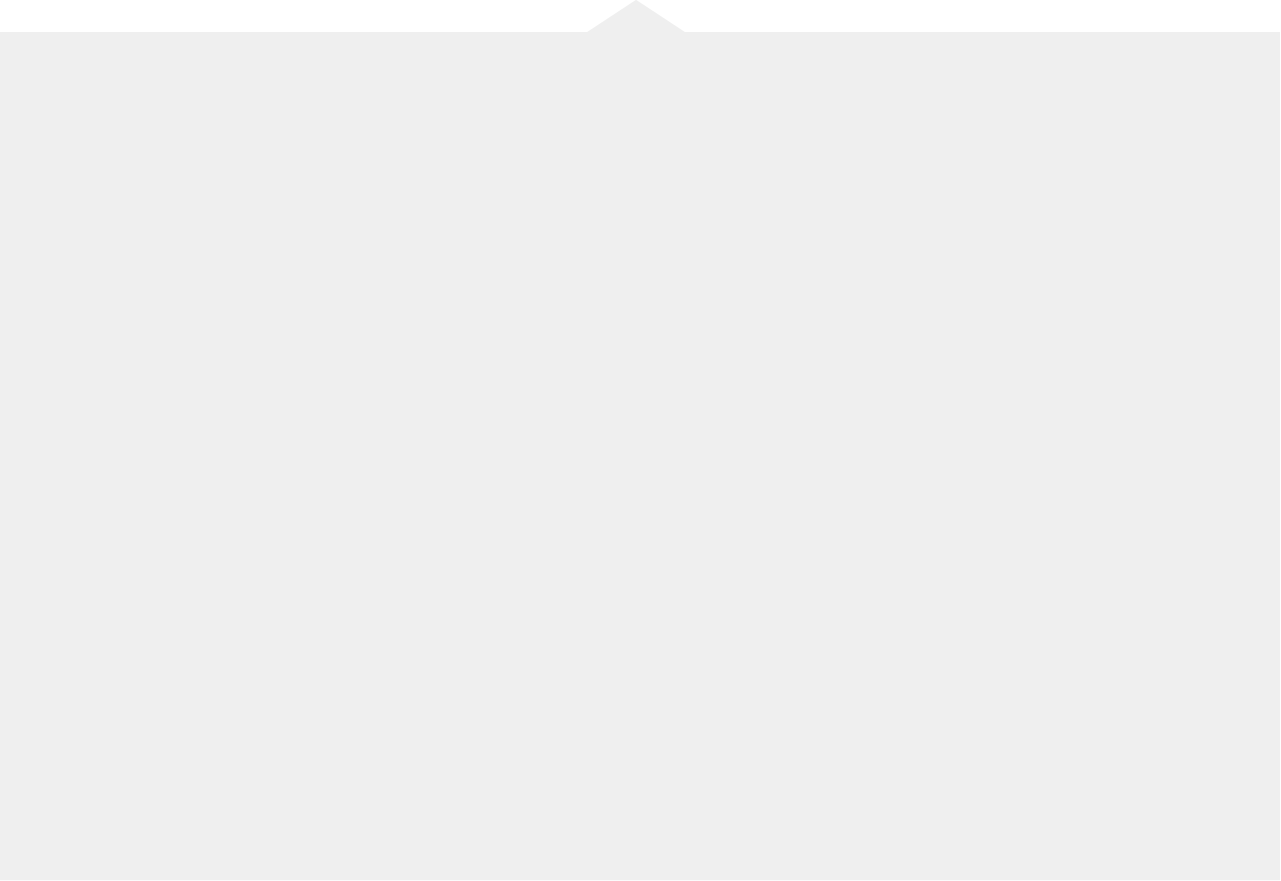 추상적인 단어는
최대한 구체화!
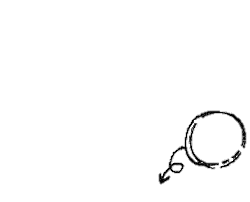 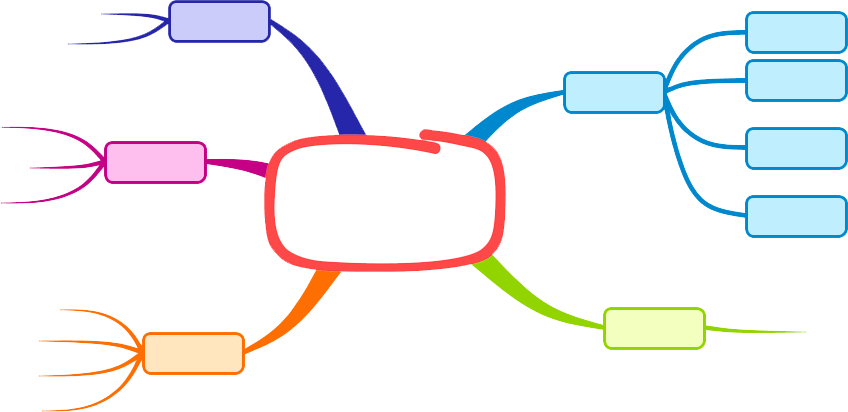 세상을 
구성하는 것
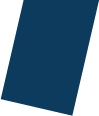 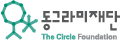 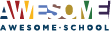 전체 마인드맵
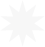 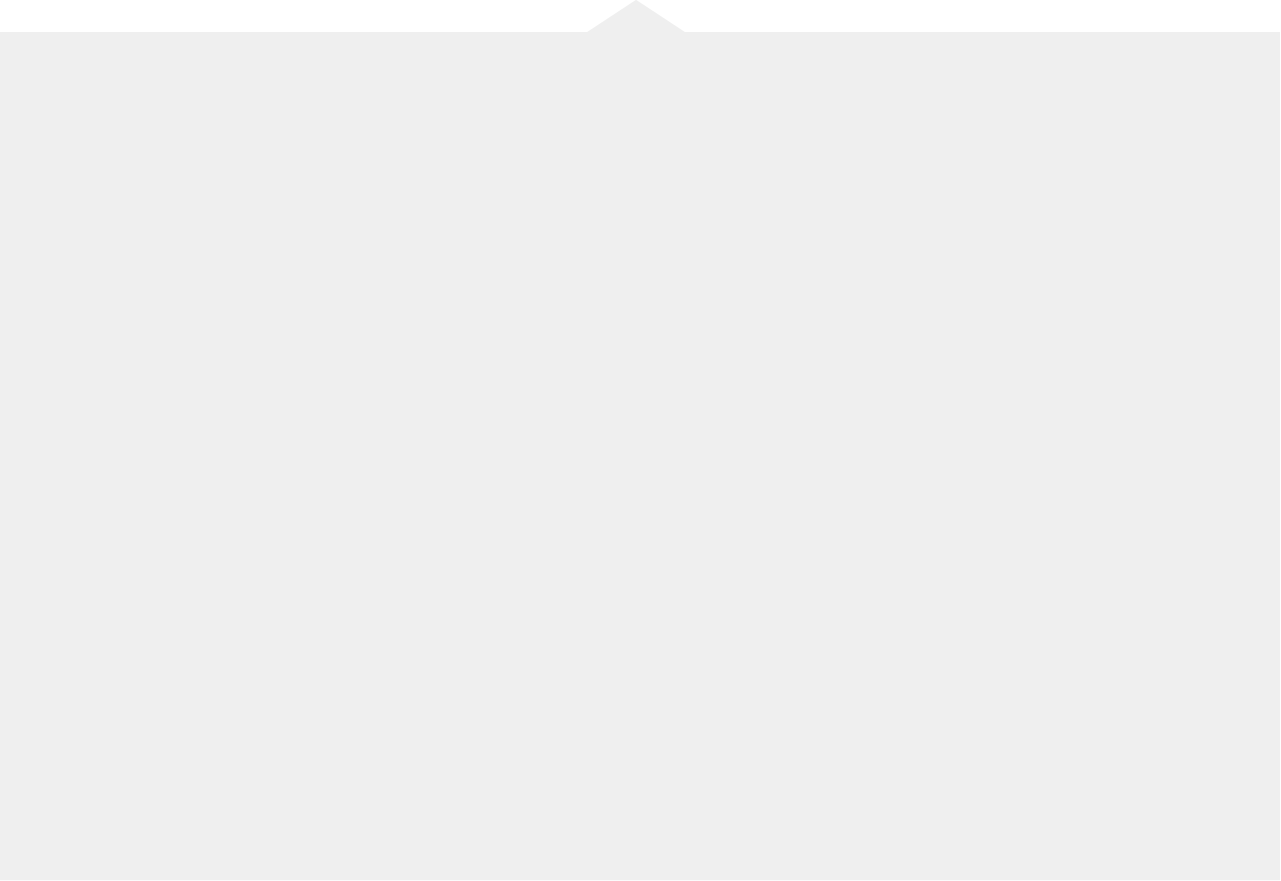 우리가 생각하는 하나의 세상
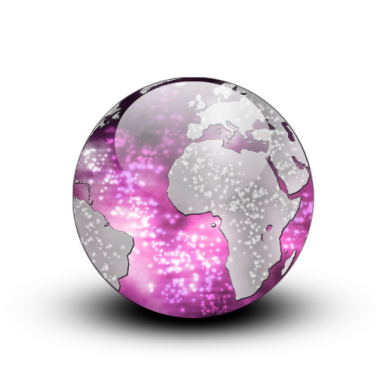 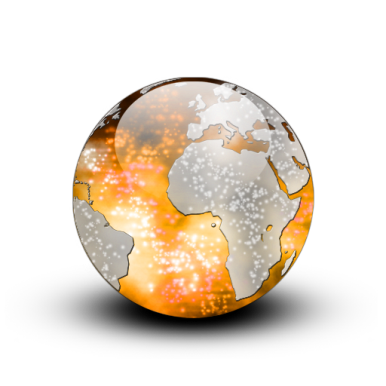 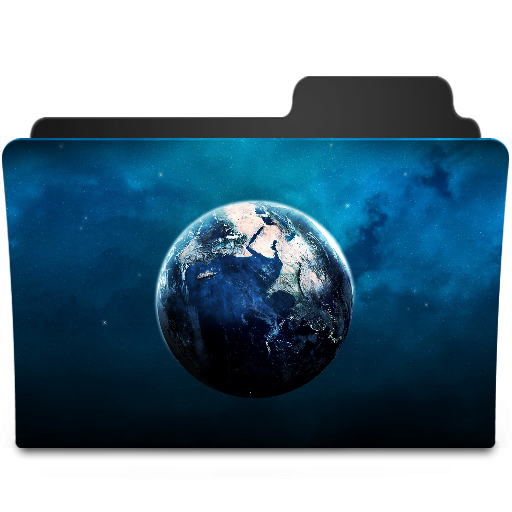 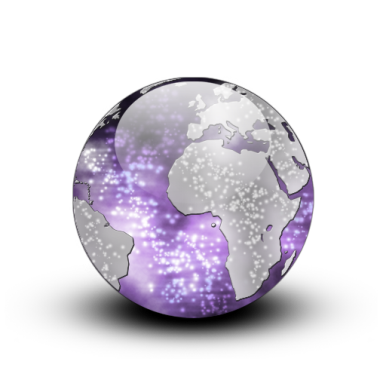 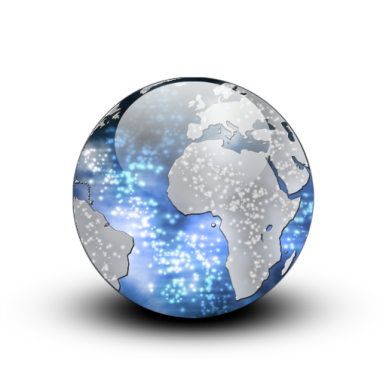 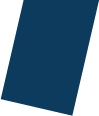 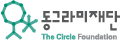 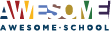 주제 선택
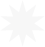 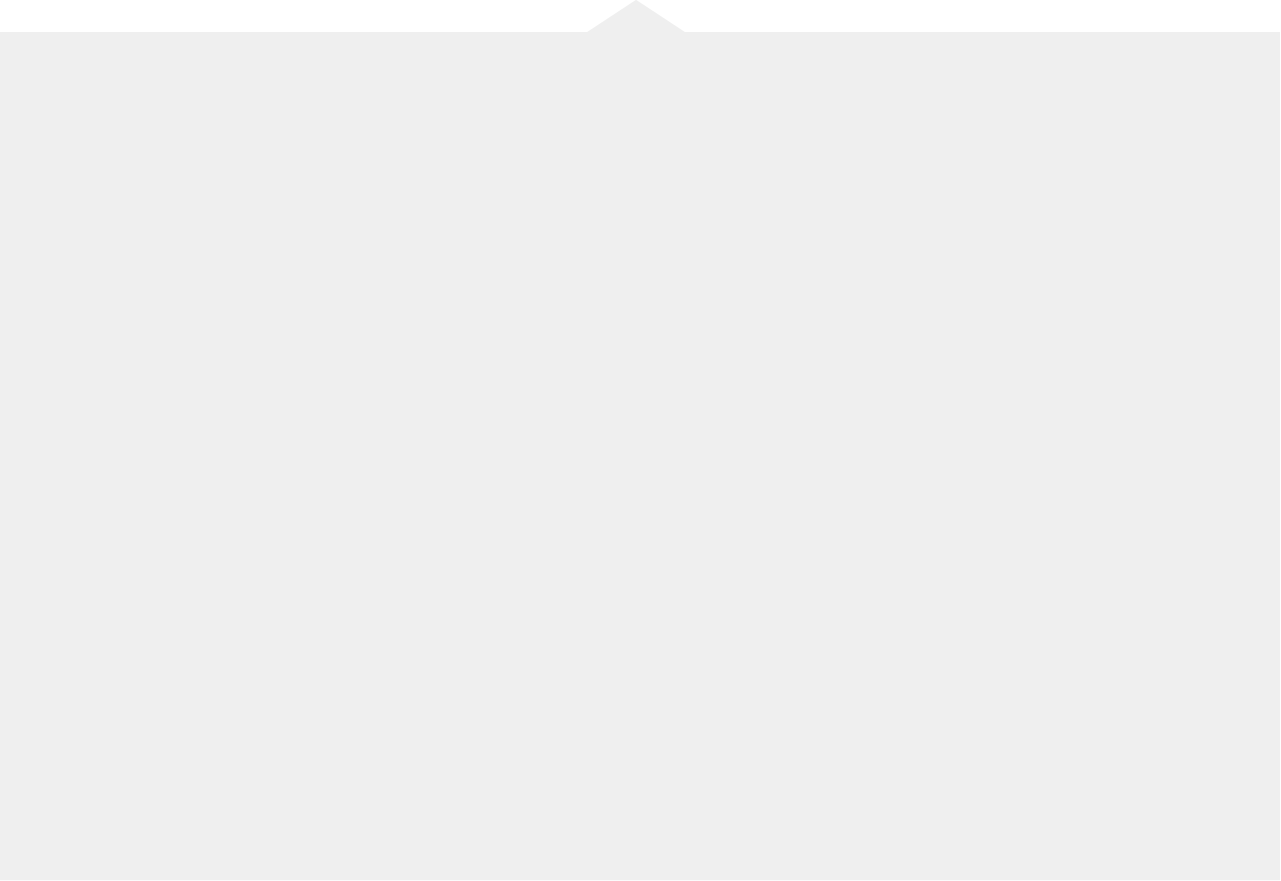 내가 궁금한 세상은?
조 이름
조 이름
조 이름
조 이름
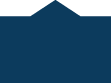 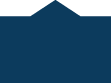 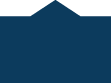 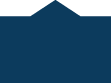 01
02
03
04
①
②
③
④
⑤
⑥
⑦
①
②
③
④
⑤
⑥
⑦
①
②
③
④
⑤
⑥
⑦
①
②
③
④
⑤
⑥
⑦
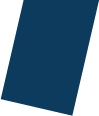 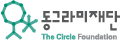 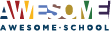 인생의 진실
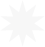 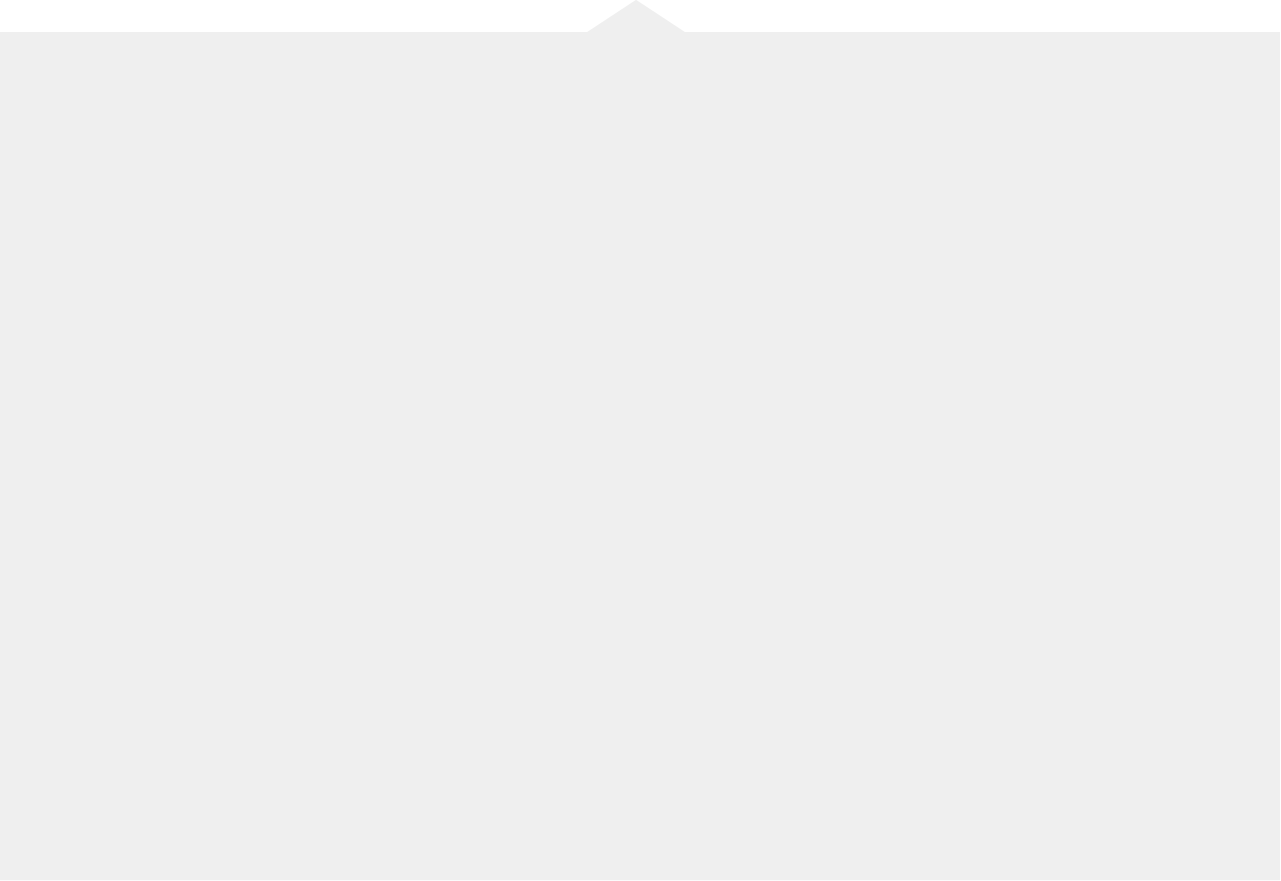 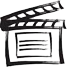 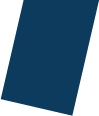 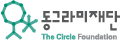 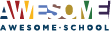 EVERNOTE
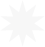 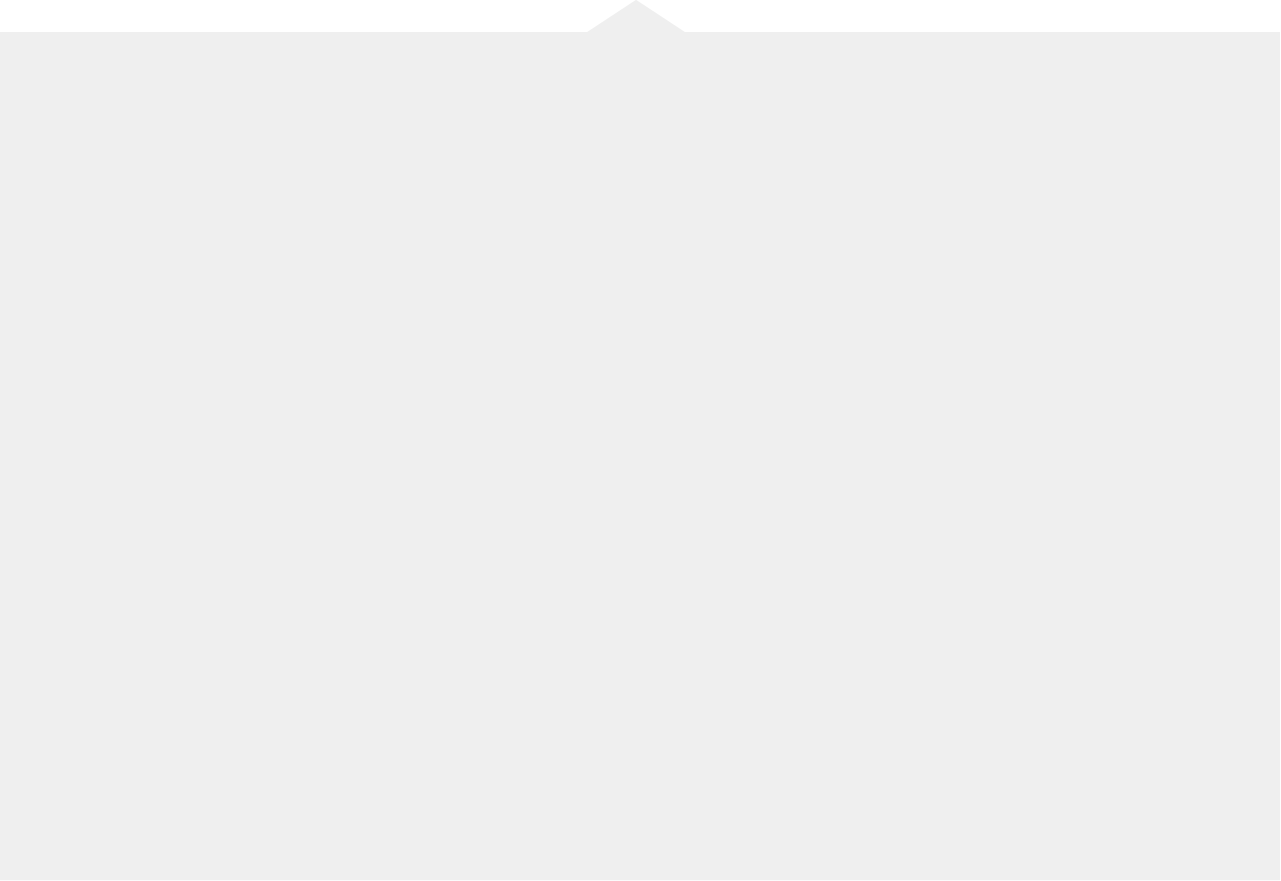 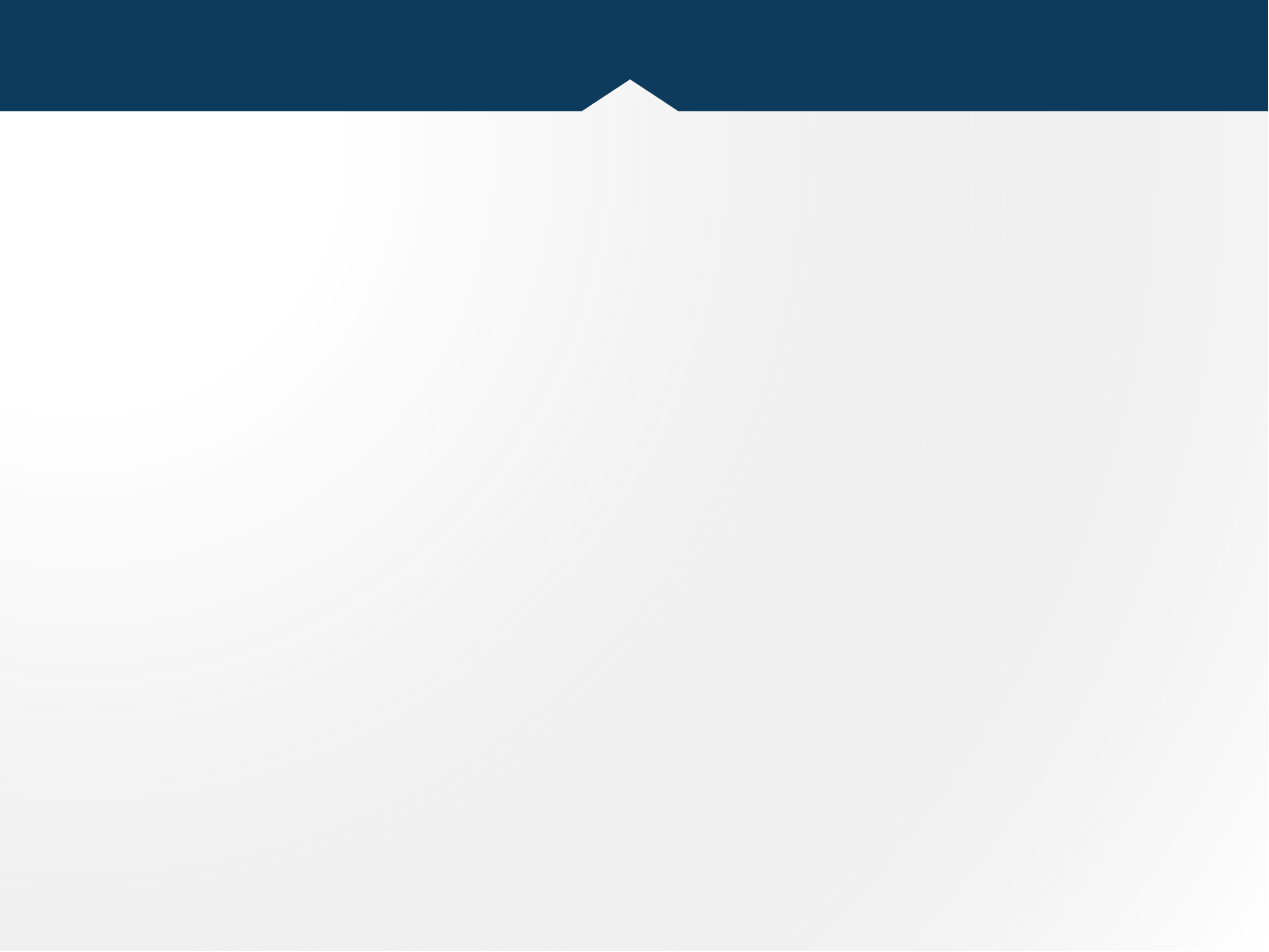 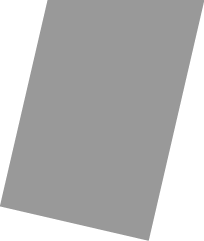 다음시간 안내
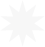 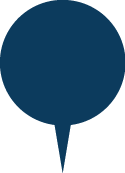 공유
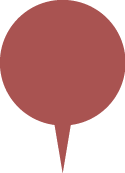 정의
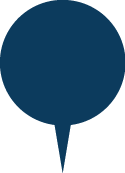 발견
2주차  :  나의 세상 정의하기
장소  :  동그라미 재단 나눔의 방
일시  :  1월 29일 (목) 2- 5 pm
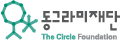 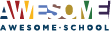 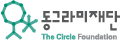 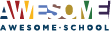 Main Title
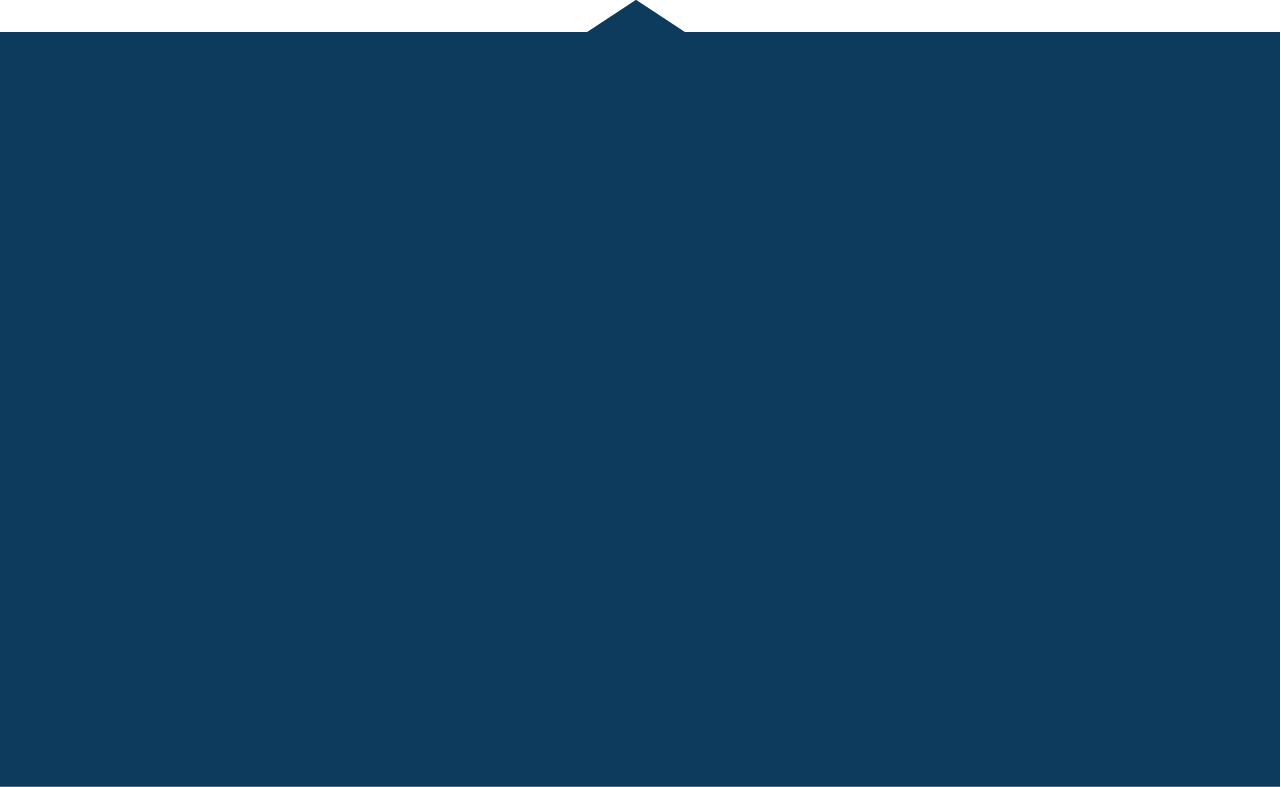 Awesome School subtitle
Thank You
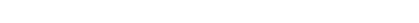